החקיקה הפיננסית החדשהעו"ד אורית קרמר, שותפה במחלקת חברות, מימון ותשתיות, גולדפרב זליגמןפברואר 2020
התפתחות הרגולציה פיננסית בישראל
"חוק שטרום" - חוק להגברת התחרות ולצמצום הריכוזיות בשוק הבנקאות בישראל (תיקוני חקיקה), תשע"ז-2017

"חוק המוסדרים" - חוק הפיקוח על שירותים פיננסיים (שירותים פיננסיים מוסדרים), תשע"ו-2016

חוק אשראי הוגן, תשנ"ג-1993

חוק נתוני אשראי, תשע"ו-2016

חוק שירותי תשלום, תשע"ט-2019

תזכיר חוק הפיקוח על שירותים פיננסיים (שירותים פיננסיים מוסדרים) (תיקון מס' ___) (מתן שירותי תשלום), התשע"ח-2018
2
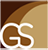 אשראי הוגן
תחולה: כל עסקת אשראי, לרבות ניכיון שטר, ולמעט סוגי עסקאות שיוחרגו.

 לא חל על הלוואה שניתנת שלא לשימוש אישי, משפחתי או ביתי ליחיד ולתאגיד במשותף.

 האם החוק יחול על מי שפטור לפי חוק המוסדרים?

 גילוי, גילוי ושוב גילוי - במועד החתימה על הסכם ההלוואה
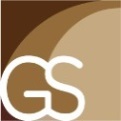 נתוני אשראי
זכאי לקבל דו"ח אשראי מלא או חיווי אשראי - נותן אשראי המעביר נתוני אשראי למאגר

לא זכאי לקבל דו"ח אשראי מלא - נותן אשראי בסיכון נמוך (אשראי עד 12 חודשים ולא יותר מ-10,000 ש"ח)

לא זכאים לקבל דו"ח אשראי מלא או חיווי אשראי - גופים כגון משכירים, חברות ליסינג, חברות השכרה.

דו"ח אשראי על לקוח לשם התקשרות בעסקת אשראי עמו - האם כולל גם ערב לעסקה?
4
אמצעי תשלום וחוק שירותי תשלום, תשע"ט-2019
כרטיסי חיוב - כרטיסי אשראי, כרטיסים נטענים 

אפליקציות תשלומים

ארנק דיגיטלי/אלקטרוני

תווי קניה, כרטיסי מתנה, אמצעי תשלום prepaid?
5
חוק שירותי תשלום תשע"ט-2019
חוזה בכתב, תיעוד הסכמה, הנגשה ושמירה של החוזה
שימוש לרעה - החזר למשלם והגבלת האחריות על המוטב
הרשאה לחיוב - "שיק פתוח"- שימוש במקרה של דרישת תשלום בסכומים משתנים 
ביטול הסכם התקשרות בתוך יום אחד-חמישה ימים
החוק יחול גם על נותני שירותי תשלום זרים
6
מה יעלה בגורל תווי הקנייה וכרטיסי המתנה?
דחיית תחולה כבר במועד החקיקה לגבי אמצעי תשלום שמאפשר ביצוע רכישות אצל מספר מצומצם של ספקים וכן (א) נטען עד 1,000 ש"ח או (ב) לא נטען

קול קורא של משרד המשפטים מיולי 2019

אפשרות להחרגה של חלק מהוראות החוק

תקנות שיותקנו בחודשים הקרובים
7
הצעד הבא – רישוי ופיקוח
תזכיר חוק הפיקוח על שירותים פיננסיים (שירותים פיננסיים מוסרים) (נותני שירותי תשלום)
חובת רישיון (אפשרי רישיון חוץ)
מוחרגים: מי שהנפיק בעצמו אמצעי תשלום עבורו; מי שהנפיק אמצעי תשלום שיאפשר רכישה אצל מספר מצומצם של עוסקים; מי שהנפיק אמצעי תשלום שמש לרכישה של מוצרים/שירותים בהיקף מצומצם או מוגבל
כספי לקוחות יוחזקו בנאמנות אצל גוף מנהל
ייחוד עיסוק - לא ניתן לעסוק בעיסוקים אחרים 
לא ניתן לשלוט או להחזיק בתאגיד שאינו עוסק במתן שירותי תשלום יותר מ-10%, אלא אם הוסדר מראש מול המפקח
8
תודה רבה* * *עו"ד אורית קרמר, שותפה במחלקת חברות, מימון ותשתיות, גולדפרב זליגמןorit.kremer@goldfarb.comהסקירה לעיל הינה בבחינת תמצית. המידע הכלול בה נמסר למטרות אינפורמטיביות בלבד ואין במידע כדי להוות ייעוץ משפטי.קנייני וסודי, גולדפרב זליגמן ושות'. אין לתרגם, להעתיק, לשכפל, או לעשות שימוש בחלק כלשהו של הטקסט, אם באמצעים אלקטרוניים או מכאניים או בכל אמצעי אחר, הקיים היום, או שיהיה קיים בעתיד, לרבות צילום, הקלטה או שימוש בכל שיטת אחסון ואחזור מידע. © 2020 גולדפרב זליגמן ושות', כל הזכויות שמורות.
9